Pennsylvania HS Graduation Requirements
Requirements Review 
April 11, 2023
1
[Speaker Notes: [Welcome]]
TODAY’S TOPICS
Students & Diplomas
Keystone Content: Numeric & Non-Numeric Proficiency
Keystone Content: Locally Established Grade-Based Requirements
CTE, AA, and EB Pathways
Other Diploma Options
Q&A
2
[Speaker Notes: As you can see, we have a lot to cover in the next half hour - so we ask that you refrain from dropping your questions into the chat until the end of the presentation when we’ve scheduled about 20 – 30 minutes for open Q&A.]
Students & Diplomas
Applicability
Diploma Options
3
Applicability of Graduation Requirements
All students who are legally entitled to attend and are currently enrolled in a commonwealth public school entity* are subject to Pennsylvania’s graduation requirements.
Special considerations are provided for students in specific situations; however, there are no exemptions or ‘loop-holes’.

*school district, intermediate unit, area vocational-technical school, charter school, cyber charter school, regional charter school, or multiple charter school organization
4
[Speaker Notes: All students 21 or younger enrolled in public school entities (as defined in legislation) are subject to statewide graduation requirements, including students who transfer into the 12th grade at the end of the school year, students who have experienced education instability (as defined in Act 1), and students with IEPs – all are subject to the graduation requirements…HOWEVER, there may be special considerations for students in specific situations, which we’ll address in a few minutes.

PLACEMENTS:
Where a student enrolled in your district is placed into another educational setting with the intention of granting that student a diploma from your LEA upon successful completion of the program, that student is subject to the graduation requirements in your board-approved policy regardless of whether the student returns to the LEA secondary school or completes the program in placement. ‘Other education settings’ would include correctional or rehabilitative facilities and programs for students with severe/profound or multiple disabilities or for disruptive youth.  

Conversely, where a student for whom you are providing educational services is enrolled elsewhere and will receive a diploma from their resident school upon completion of the program, that student is subject to the graduation requirements of the resident school. 

Check PDE’s Basic Education Circulars (BECs) for guidance on placement agreements and responsibilities of the various parties.]
HS Diploma Options
* Act 1 eligible students only
5
[Speaker Notes: The process by which diplomas may be earned is essentially the same for all students. There are a few considerations for students in specific situations – HOWEVER, it’s worth noting that the majority of students (including those with IEPs and those who have experienced education instability per Act 1) will graduate via one of the five pathways!

IEP
One of the considerations is for students with an IEP whose program, BY DESIGN, does not meet statewide graduation requirements – these students may be granted a diploma for the successful completion of the special education program per Ch 4.24. This is not new! Your IEP team will continue to make individual student determinations as to how each student will graduate – but remember, most students with IEPs will graduate via one of the five pathways we just discussed.

WAIVER
Another consideration is for students who have met local graduation requirements and LEGBR for Keystone content in which they don’t have a Proficient/Advanced but who haven’t fully satisfied a pathway – these students may have those pathway-specific requirements waived (i.e., be granted a waiver) if they’re in Grade 12 or experiencing extenuating circumstances, which we’ll discuss in a little more detail later in the presentation.

KEYSTONE DIPLOMA
The last consideration listed here is for students who have experienced education instability as defined in Act 1 of 2022. If a student who falls under Act 1 does not meet the local graduation requirements of their current school, the LEA must work with the student’s prior school to determine whether the student meets the prior school’s local graduation requirements. 

If that student cannot meet local graduation requirements at either their current or prior school, the student may request a Keystone Diploma from PDE – HOWEVER, a student who requests a Keystone diploma must at least have met the requirements for Keystone content (i.e., LEGBR for Keystone content in which they don’t have a Proficient/Advanced).  

Note that only students who qualify under Act 1 are eligible and LEAs must exhaust all other options before requesting a Keystone diploma. Students requesting Keystone diplomas are not considered as having graduated from the LEA and are excluded from an LEA’s grad rate.

Students who don’t match one of the scenarios we’ve outlined are ineligible to receive a diploma (i.e., they are not eligible to graduate).]
Keystone Content
Numeric & Non-Numeric Proficiency
6
Attaining Numeric & Non-Numeric Scores
Numeric scores are attained through participation in Keystone Exams. 
A student who participates in a Keystone Exam receives both a numeric score (e.g., 1500) and a corresponding performance level (e.g., Proficient).
Non-numeric ‘scores’ (performance level only) are attained by:
Demonstrated proficiency through comparable coursework and an equivalent assessment in a prior educational setting, or
Successful completion of a Keystone-associated course during the 19/20 school year (per Pa. Act 136 of 2020).
Proficient is the only non-numeric score that may be awarded.
Non-numeric scores may not be assigned a numeric equivalency.
7
[Speaker Notes: Here’s a refresher on numeric and non-numeric Keystone Exam scores.  
A numeric scores is attained only by taking the Keystone Exam.
A non-numeric score of Proficient may be attained in one of two ways…[next slide]]
Demonstrated Proficiency in Prior Setting
The LEA must:
Determine a standardized assessment the student completed aligns with the state academic standards assessed by the Keystone Exam, 	AND
Evaluate the student’s performance to be commensurate with a Keystone Exam score of Proficient or better, 
	AND
Verify the transcript shows credit earned in the associated academic content (Algebra 1 or equivalent, Literature or equivalent, Biology 1 or equivalent).
8
[Speaker Notes: You may award a transfer student an NNP if all three of these conditions are met. 
If one or more are not met (e.g., the student did not participate in a standardized assessment), you can’t award the NNP but you may consider the student as having meet locally established, grade-based requirements for the Keystone content.

NOTE: This is the same process by which you have been evaluating transfer students to determine whether they may be exempted from participation in the Keystone Exam.]
Non-Numeric Proficiency per Act 136 of 2020
Any student successfully completing “a course in an academic content area associated with a Keystone Exam” during 19/20SY may be deemed non-numeric Proficient, including students who: 
Repeated and passed a trigger course 
Passed an eligible credit-recovery course
Passed an aligned course in another educational setting impacted by the federal accountability waiver (including home education and private schools as well as out-of-state schools).
9
[Speaker Notes: For federal accountability, only a “first-time test-taker” was counted as having a non-numeric Proficient…

HOWEVER, for the purposes of meeting graduation requirements, you may consider any student (including a transfer student) as having a ‘non-numeric proficient score’ if they successfully completed a course associated with Keystone content during the 19/20SY – including a student who repeated and passed a trigger course or who passed an eligible credit-recovery course.]
Applying Numeric & Non-Numeric Proficient/Advanced Scores
10
[Speaker Notes: Here’s a quick chart to remind you where numeric and non-numeric scores may be applied. Students who earned an NNP and also tested may use whichever score (numeric or non-numeric) is most advantageous to satisfying a pathway. 

Note that having an NNP does not disqualify a student from pursuing the 3-score composite, but the NNP may not be used to satisfy the requirements. (must use a numeric score from each of the three exams)

To utilize the 2-score composite, a student must have earned one NNP under Act 136 – however, like the 3-score composite, the NNP itself may not be used to satisfy the pathway requirements (i.e., the highest numeric scores in each of the two Keystone areas not associated with the NNP must be used to calculate the composite, one must be Proficient or Advanced and the other may not be Below Basic). 

Students not eligible to utilize the 2-score composite option:
Students awarded more than one NNP under Act 136
Students not awarded an NNP under Act 136

Up to two Proficients (either numeric or non-numeric) may be used as evidence in the Evidence-Based Pathway (provided each is for a different keystone content area).

Lastly, wherever students have numeric scores of Proficient or Advanced, they do not need to meet LEGBR – and students who earned NNPs should have already met LEGBR while earning the NNP (passing the course is a condition of the NNP).

For more information on Numeric & Non-Numeric scores, see the webinar recording for 10/18.]
HS Graduation Requirements
Locally Established Grade-Based Requirements (LEGBR)
for Keystone Content
11
What are Locally Established Grade-Based Requirements?
Requirements may include successful completion of a: 
Keystone Exam ‘trigger course’
Course that covers the breadth and depth of the Keystone content but is not considered a ‘trigger course’ (e.g., Bio credit recovery or AP Bio)
Project-Based Assessment (PBA)*
*LEAs may design their own PBAs and procedures for administration or utilize the project-based assessments available on SAS. 

NOTE: Local policy may allow for students placed in more advanced coursework (i.e., courses for which the Keystone content would have been pre-requisite) to be considered as having demonstrated ‘proficiency’ in the Keystone content for the purposes of meeting LEGBR.
Performance criteria identified by the LEA and reflected in the local graduation policy as consistent with proficiency in the Keystone academic content.
12
[Speaker Notes: Here’s a brief reminder on what constitutes ‘locally established, grade-based requirements” (LEGBR). 
It’s important to note that local policy may allow for students to be considered as having met LEGBR if they are directly placed into more advanced coursework (including transfer students).]
Applying Locally Established Grade-Based Requirements
*Students must also satisfy pathway-specific criteria in order to meet graduation requirements.
13
[Speaker Notes: And here’s a chart on where LEGBR would be required…

A student with a numeric score ≥1500 is not required to meet LEGBR for Keystone content (e.g., you may have a student participate in the Exam without having taken an associated course) – though to earn a non-numeric Proficient, the student would have been required to pass an associated course (either during the 19/20SY or as a transfer student meeting the three conditions for an NNP)

It’s worth noting that a student who meets the 3-score Composite Pathway requirements is not required to meet LEGBR for the Keystone content area(s) in which they scored Basic. HOWEVER, a student who utilizes the 2-score Composite Pathway must meet LEGBR for the Keystone content in which they scored Basic.

And, of course, a student who pursues one of the last three pathways or requests a waiver or a Keystone Diploma must meet LEGBR for Keystone content in which they either don’t have a Keystone Exam score ≥1500 or haven’t earned a non-numeric Proficient.

For more information on locally established, grade-based requirements, see the webinar recording for 10/18.]
CTE, Alternative, and Evidence-Based Pathways
14
CTE Concentrator Pathway
Act 6 defines a CTE concentrator as a student who, by the end of a reporting year, will be reported as successfully completing at least 50 percent of the minimum technical instructional hours required under 22 Pa. Code Ch. 339 (relating to vocational education). 
The student must be enrolled in a PDE-approved CTE program (associated with CIP codes) to be considered a CTE concentrator.
15
[Speaker Notes: Note the definition and the required enrollment in an approved CTE program.

For more information on pathway requirements for the CTE Concentrator, see the webinar recording for 11/8]
Alternative Assessment Pathway
SAMPLE STUDENT SCENARIO
Algebra I 
NNP     
Biology 
No Score 
Didn’t meet LEGBR
Literature 
Basic Score
Met LEGBR
16
[Speaker Notes: Let’s look at the Alternative Assessment Pathway by way of a sample student scenario.

Highlights:
Student is required to meet LEGBR for Bio only but must meet an established score in two AP Exams (Bio and Lit), for example, since that is one of the three criteria dependent upon Keystone Exam Proficiency. 
The last three criteria listed are NOT dependent upon Keystone Exam Proficiency (i.e., requires one, only)

For more information on the Alternative Assessment Pathway requirements, see the webinar recording for 11/1]
Evidence Based Pathway
17
[Speaker Notes: In addition to LEBGR for Keystone content in which there is no Proficient/Advanced, the Evidence-Based Pathway requires three criteria be satisfied - some of which may be satisfied more than once provided they are different courses, exams, credentials, projects, or programs.

Unlike the Alternative Assessment Pathway, evidence collected under the Evidence-Based Pathway may be associated with ANY subject area - but they should reflect readiness for meaningful postsecondary engagement consistent with the student’s goals and career plan.]
Evidence-Based PathwaySections One & Two
At least one of the three pieces of evidence required under the Evidence-Based Pathway must come from the list in Section One. 
No more than two pieces of evidence may come from the list in Section Two.
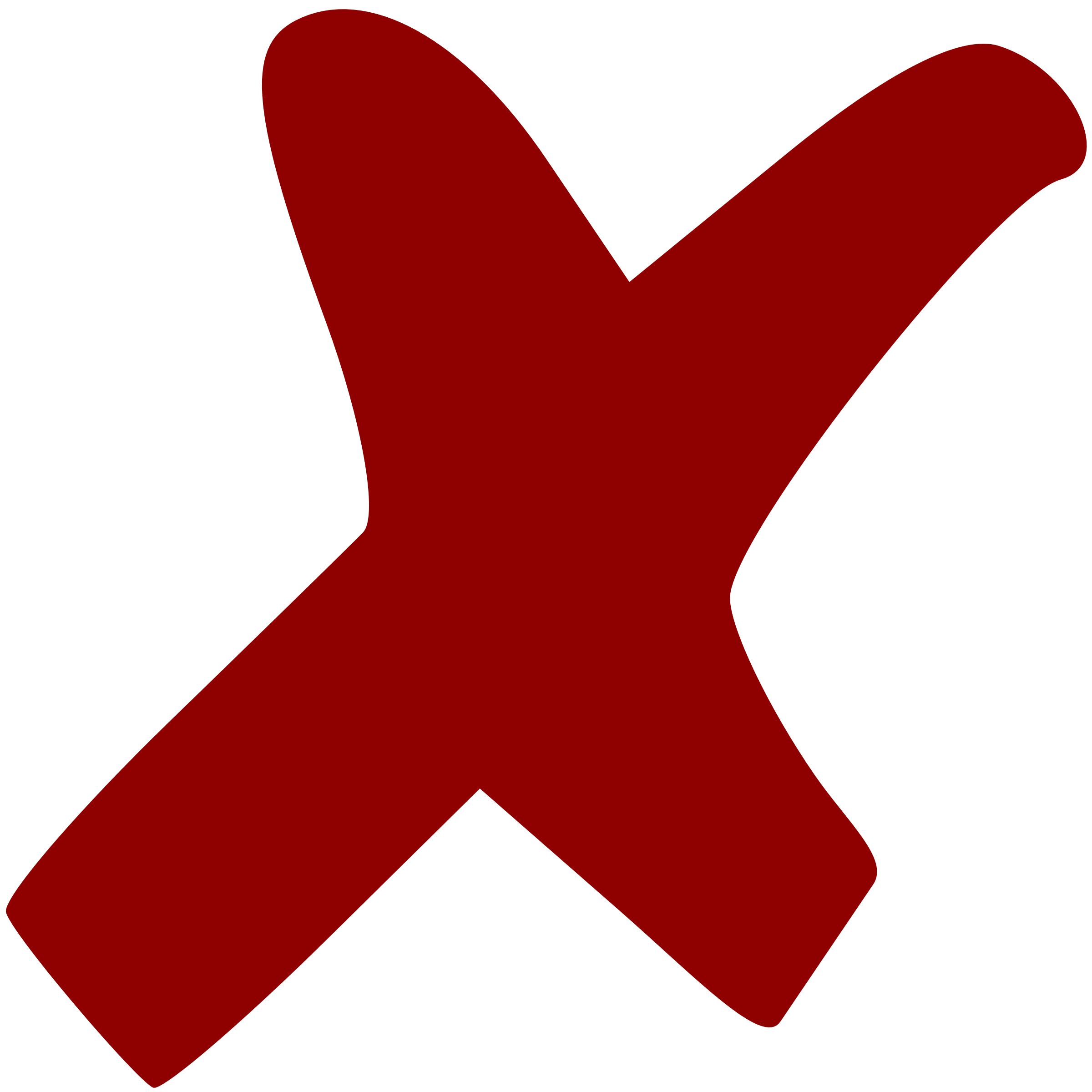 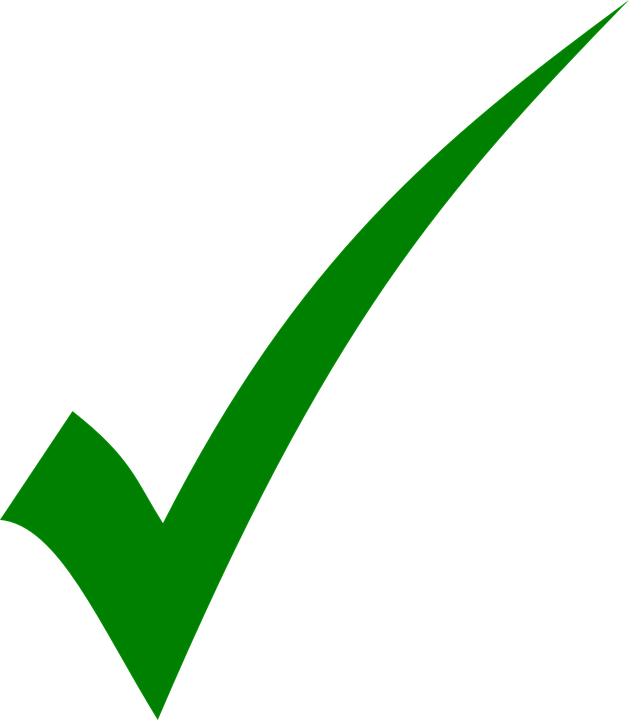 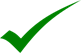 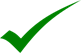 EVIDENCE-BASED PATHWAY
18
[Speaker Notes: At least one of the three criteria satisfied under the Evidence-Based Pathway must be listed in Section One.  This quick chart demonstrates the various combinations of evidence permissible (and not permissible).

For more information on the Evidence-Based Pathway requirements, see the webinar recording for 11/1]
Other Diploma Options
IEP, Waiver, Act 1
19
Special Education Program
“Children with disabilities who satisfactorily complete a special education program developed by an Individualized Education Program team under the Individuals with Disabilities Education Act and this part shall be granted and issued a regular high school diploma by the school district of residence, charter school (including cyber charter school) or AVTS, if applicable. 
This subsection applies if the special education program of a child with a disability does not otherwise meet the requirements of this chapter.”
- Title 22 Chapter 4.24(d)
20
[Speaker Notes: Pa. Act 158 of 2018 did not alter the existing provision under Chapter 4 (so this is not new!).

Most students with disabilities should be able to meet Act 158 graduation requirements (i.e., graduate via one of the five pathways); however, this provision was designed to assist students whose special education programs, by design, would not meet the statewide graduation requirements.  When the IEP team determines the pathways are not appropriate, it is their responsibility to determine how successful completion is defined based on completion of IEP goals. 

For more information, see the webinar recording for 10/25]
WAIVER
A chief school administrator may waive pathway-specific graduation requirements for a student in Grade 12 or one who is experiencing extenuating circumstances: 
Serious illness
Death in the student’s immediate family
Family emergency
Frequent school transfers 
Transfer from an out-of-state school in grade 12
COVID-19 pandemic (for students in the graduating classes of 2023, 2024, and 2025 only)

Any student granted a waiver must meet LEGBR for each Keystone content area in which the student does not have a numeric or non-numeric Proficient or Advanced.
21
[Speaker Notes: Your chief school administrator may waive pathway-specific requirements for students who meet local graduation requirements and LEGBR where there is no Proficient/Advanced.

If waivers are granted to more than 5% of a graduating class for reasons OTHER than extenuating circumstances (i.e., to a student in Grade 12 who hasn’t experienced an extenuating circumstance), the LEA is required to complete an improvement section as part of the annual Grad Report. If that happens in two consecutive years, the LEA will be subject to a comprehensive audit and a 3-yr improvement plan. 

Given the approval of the pandemic as an extenuating circumstance for the classes of 23, 24, and 25, we anticipate the majority/totality of waivers granted during that period will be for extenuating circumstances.

Reminder, not included in the 5% calculation:
Students graduating via IEP 
Students granted a Keystone diploma per Act 1 of 2022

For more information, see the webinar recording for 10/25]
Act 1 of 2022
Apply full/partial credit for prior work or student mastery.
Provide alternate or modified courses of study.
Where a student is unable to meet local requirements, work with the prior school entity to issue a HS diploma.
The student must still meet LEGBR (to qualify for a waiver) or satisfy one of the five Pathways to Graduation.

After thoroughly exhausting all other options, a Keystone Diploma may be sought.
The student must meet LEGBR, minimally.
The student is not considered part of the graduating class for for that LEA and are excluded from the LEA Grad Rate.
“Education Instability” is defined as students who experience one or more school changes* due to:
Homelessness
Foster care
Adjudication
Involvement with the juvenile justice system

*where there is a change in LEA enrollment (e.g., returning to a former school, starting a new school, or re-engaging in school after an extended absence)
22
[Speaker Notes: Act 1 eligibility requires both conditions be met. Students who are homeless (for example) but do not change LEAs as a result do not fall under Act 1.

Unless the student is graduating on IEP goals, LEAs should make every effort to assist students who have experienced education instability to meet local graduation requirements - or, where the student is unable to meet the requirements, LEAs may request a diploma from the student’s prior school. It’s important to note that, before a local diploma may be awarded, Act 1 eligible students must meet statewide graduation requirements (satisfy one of the five pathways or, minimally, LEGBR to be granted a waiver).

Students who cannot meet local requirements at either their current or prior schools but who have at least met LEGBR may request a Keystone diploma. Students requesting a Keystone diploma will be considered non-graduates at the local level – reducing the LEA’s Grad Rate in the FRPA Index.

For more information, see the webinar recording for 10/25]
HS Diploma Options
* Act 1 eligible students only
23
[Speaker Notes: REMEMBER: The process by which diplomas may be earned is essentially the same for all students. The majority of students (including those with IEPs and those who have experienced education instability per Act 1) will graduate via one of the five pathways!

Students who don’t match one of the scenarios we’ve outlined are ineligible to receive a diploma (i.e., they are not eligible to graduate).]
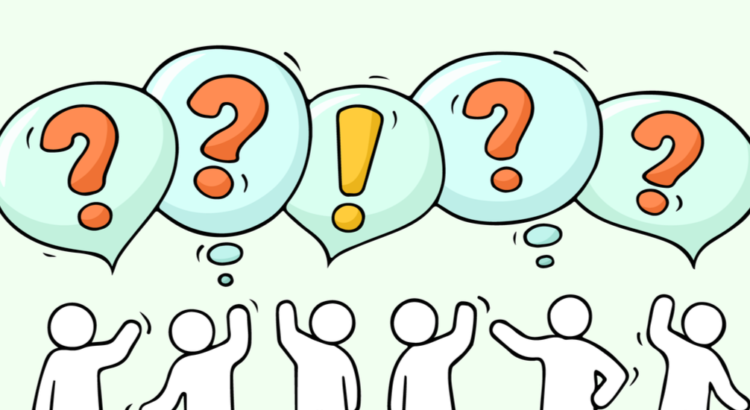 YOUR QUESTIONS
4/19/2023
24
UPCOMING OFFICE HOURS
PREVIOUSLY RECORDED SESSIONS 
October 18: Keystone Scores & LEGBR
October 25: IEPs, Act 1, Act 158 Waivers
November 1: Alternative & Evidence-Based Pathways
November 8: CTE Concentrator Pathway & Other WBL Criteria
November 15: FAQs
December 13: The Tracking Tool
January 10: The Grad Report
January 31: EL, Migrant, and Undocumented Students

RESOURCES
WWW.PDESAS.ORG
WWW.EDUCATION.PA.GOV 

CONTACT
RA-EDGRADREQUIREMENT@PA.GOV
Tuesdays 11am - noon
April 11
Graduation Requirements 
(refresher)
April 18
Collecting & Reporting Graduation Data (refresher)
May 2
Frequently Asked Questions
May 9
Using PVAAS to Better Inform the Graduation Pathways
4/19/2023
25
[Speaker Notes: Today’s session will not be recorded, nor will the next one on April 18th, as they both cover content presented during prior office hours – but you can access recordings of those earlier webinars under the Professional Development section of the Grad Requirements Toolkit at pdesas.org.
[drop direct link in chat]

Still have questions? Email us at ra-edgradrequirement@pa.gov. 
[drop in chat]]